Знакомство с буквой А
Подготовила: Воробьева 
Елена Сергеевна.МБДОУ «Детский сад  «Радость»
Г. Асбест, Свердловская область.
Артикуляционная  гимнастика
1. Улыбка.Удерживание губ в улыбке.
 Зубы не видны.


2. Хоботок (Трубочка).Вытягивание губ вперед 
длинной трубочкой. 


3. Заборчик.Губы в улыбке, зубы сомкнуты 
в естественном прикусе и видны.
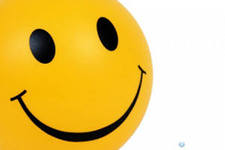 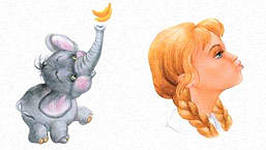 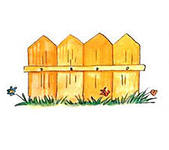 Артикуляционная  гимнастика
4. Бублик (Рупор).Зубы сомкнуты. Губы округлены и 
чуть вытянуты вперед.
 Верхние и нижние резцы видны.


   5. Заборчик - Бублик. Улыбка - Хоботок.Чередование положений губ.
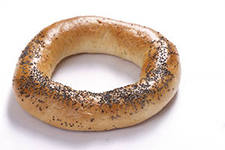 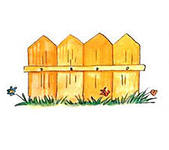 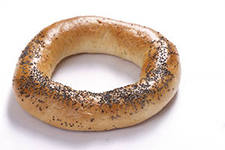 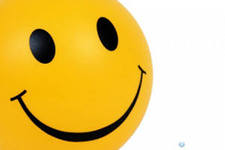 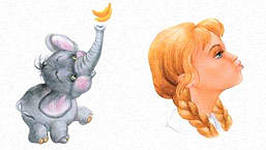 Скороговорка
Астра, азбука, айваНачинаются на А.И кончаются на ААстра, азбука, айва.
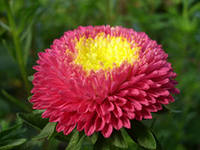 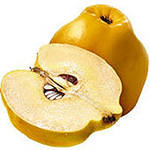 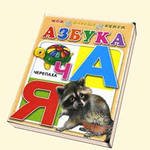 Произнеси  прямые и обратные слоги.
АУ                                                                 
АР                                                                    
АШ                                                                  
АЦ
АМ
АП
АН
АГ



УА
РА
ША
ЦА
МА
ПА
НА
ГА
Буква А - первая буква русского алфавита. Буква А обозначает гласный звук [А].Раньше, по старославянски, буква называлась "азъ", что переводится на русский язык местоимением "я".
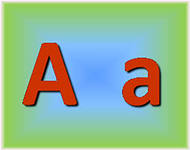 Назови предметы изображенные на картинке.
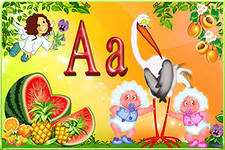 Назови предметы , в которых есть звук   А
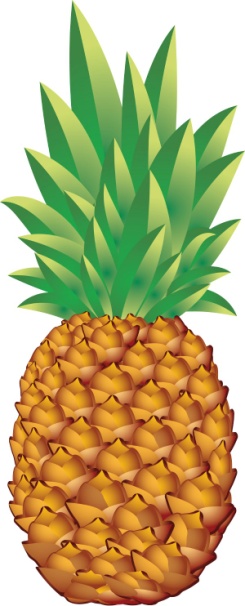 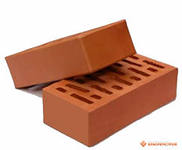 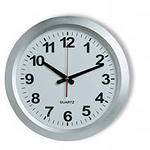 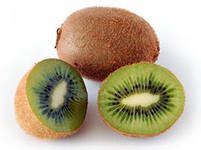 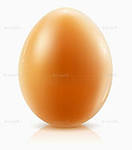 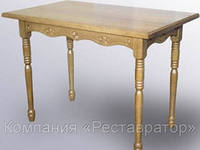 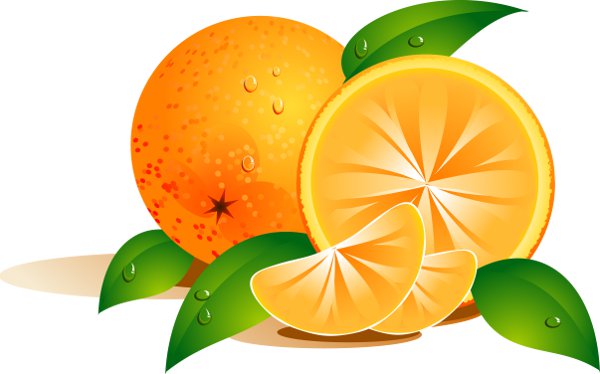 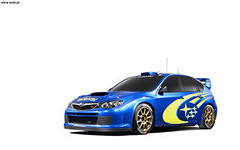 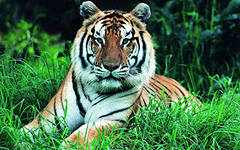 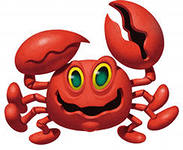 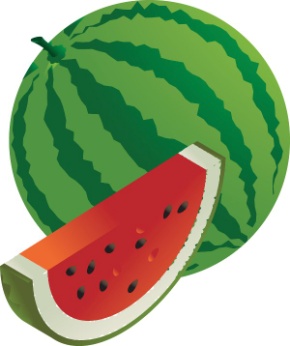 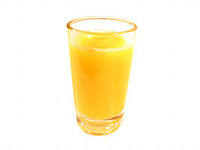 Отгадай загадки
Буква первая, друзья, в алфавите - это ...
Айболиту все сперва говорили букву ...
В море плавала акулаЕла все, что в нем тонуло.К нам акула приплыла – Превратилась в букву…
Аист - птица-почтальон,К нам придёт весною он.Прилетит издалека,Принесёт нам букву ...
В этой букве всё веселье –Горки, гонки, карусели,В ней лекарства продают,Малышам читать дают.
Продолжи
АВ…                                   АК…                                          АР…

АП…                                   АБ…                                           АС…
Профессии
Архитектор строит дом, Дом многоэтажный. Строит дом карандашом На листке бумажном.
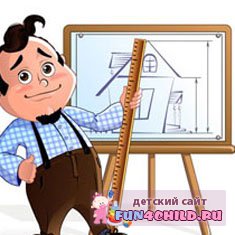 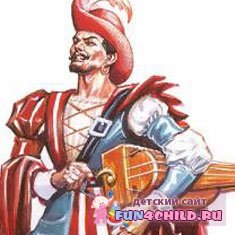 В прошлый раз он был педагогом, Послезавтра- машинист.
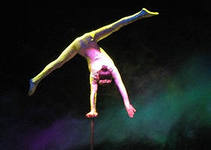 Акробат мой, Акробат, Ножки, как пружинки. Он как мячик прыгать рад
Составь схему
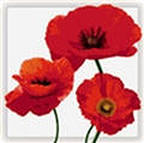 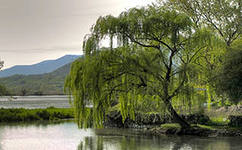 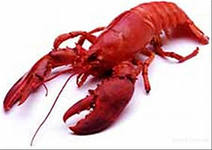 Буква А задает вопросы.Ответы должны начинатся на букву А.
Какие фрукты ты любишь? 
Кем ты хочешь стать? 
Где хочешь жить? 
Каких ты знаешь птиц? 
Какие любишь цветы?
Найди и посчитай сколько букв А  на картинке.
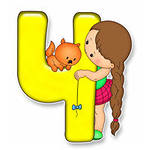 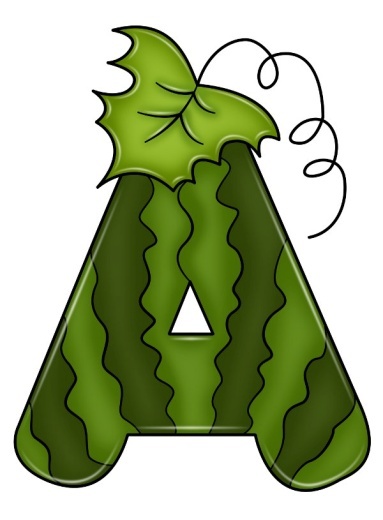 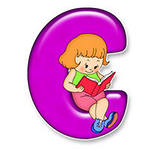 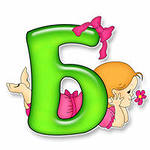 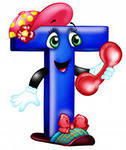 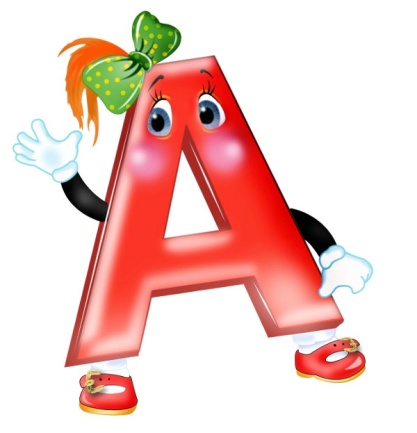 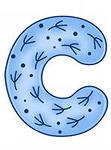 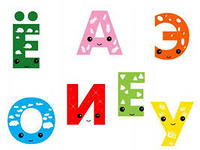 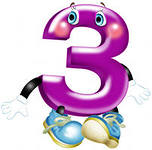 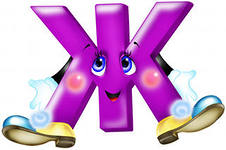 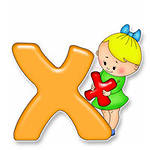 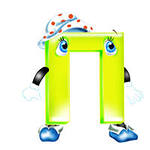 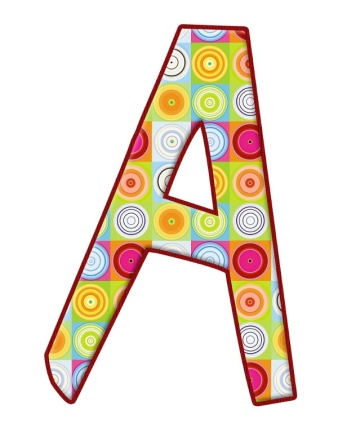 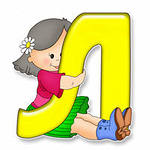 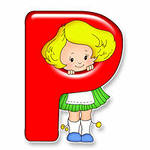 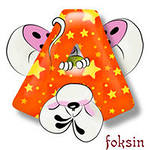 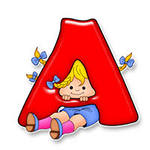 Давай, выучим стихотворение!
Буква «А» жила в Арбузе,  
В полосатом толстом пузе.
Раз пришел к ней Абрикос,
Сладкий Ананас принес.
Мимо Аист пролетал,
Букву «А» он увидал,
И решил себе забрать.
Абрикос давай кричать:
- А-а-а, украли, помогите,
Букву «А» в букварь верните!
ИРИНА ГУРИНА
Азбука-сказка
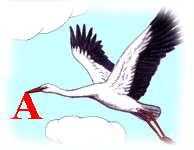 Используемые  интернет ресурсы:
FUN4CHILD.RU
Readik.ru - Обучение чтению
fotki.yandex.ru
http://festival.1september.ru/…
chmag.ru